ОБУЧЕНИЕ ГРАМОТЕ
УРОК 75
БУКВА  Я,я
Винарь Надежда Дмитриевна
  Учитель начальных классов
   «МОУ ООШ №15 г.Юрги»
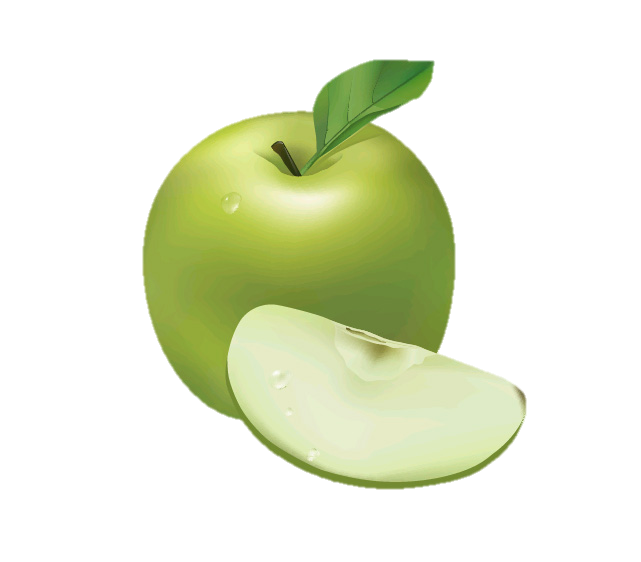 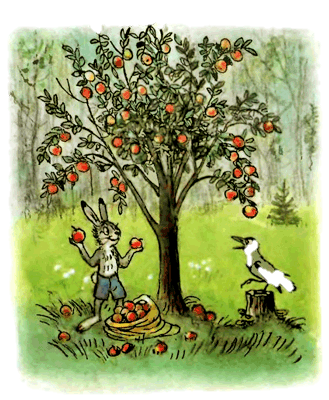 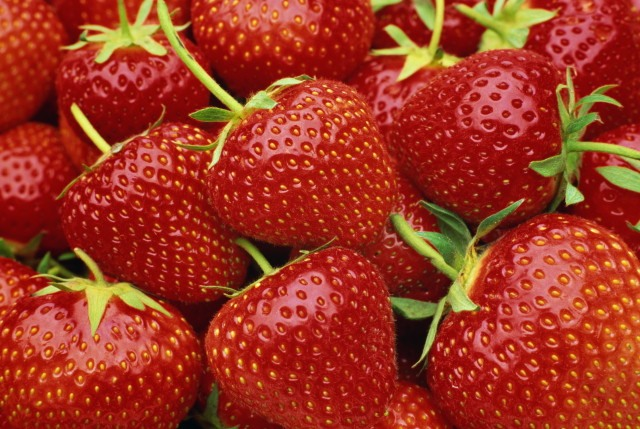 ЯБЛОКО
 [й] [a]
ЯБЛОНЯ
 [й] [a]
ПЛАН  УРОКА
1.    Знакомство с новой буквой.
   Звуко-буквенный анализ слов.
   Знакомство с написанием  буквы Я,я.
   Чтение слогов.
   Чтение предложений и текстов.
   Запись слов с непроверяемым написанием.
7.   Письмо слов, предложений и текстов.
НА ЧТО ПОХОЖА БУКВА  Я ?
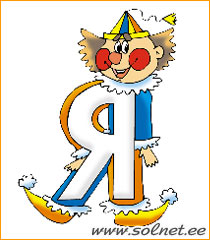 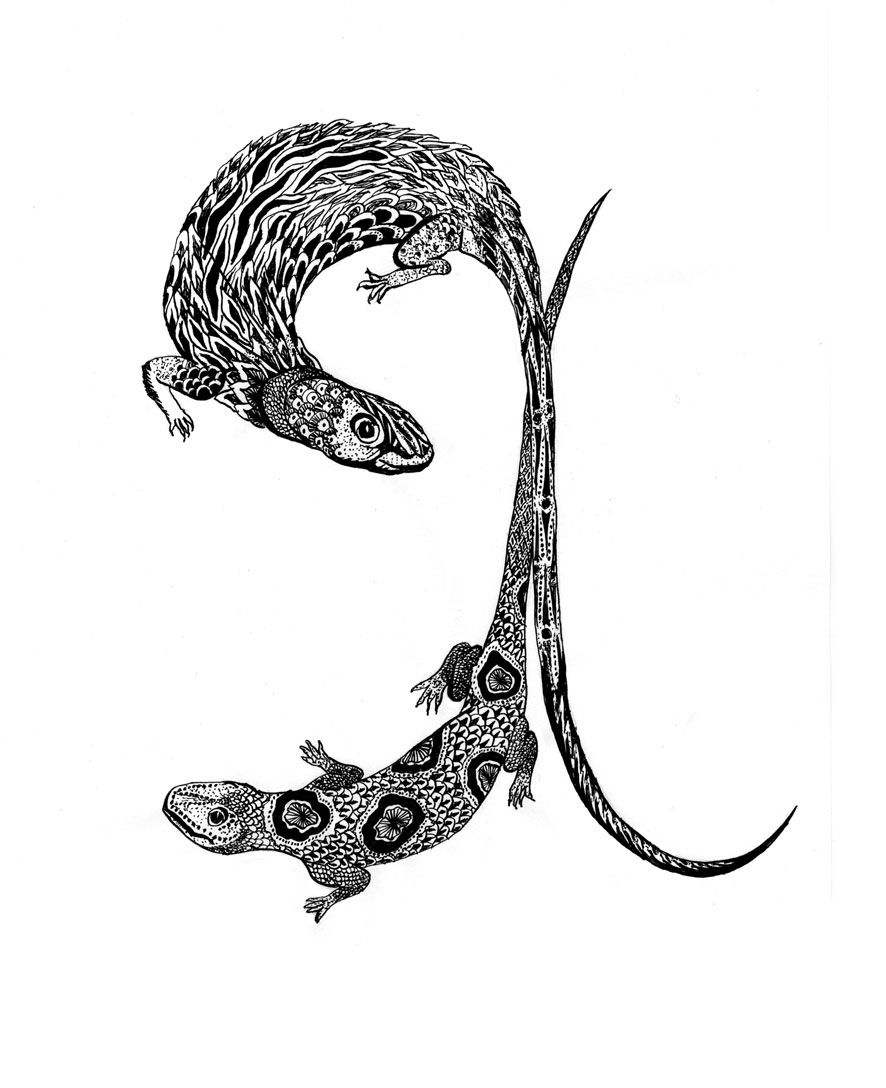 Я – буква,  слог  и  слово!
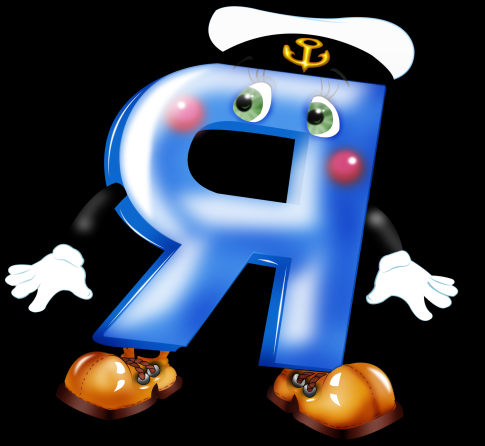 Я
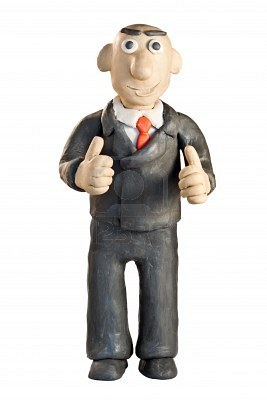 [ й ]   [ a ]
Я
Ял -  ялик
Ям – ямка
Яс – ясли 
Яд - ядовит
Яв – явление 
Яг – ягода
Яз – язык
Яр - ярко
Я  Л  И  К
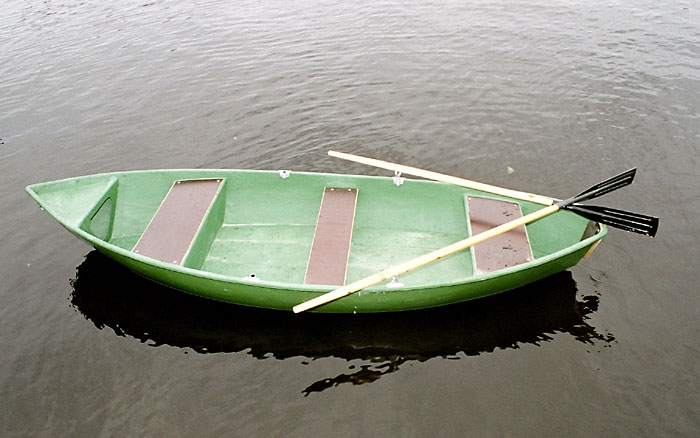 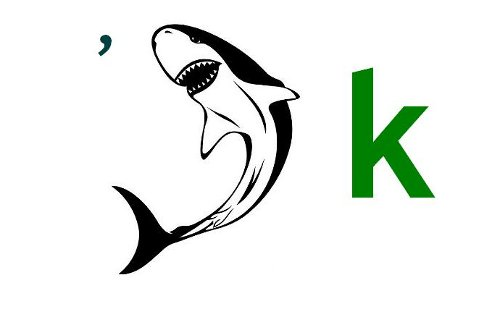 КУЛАК
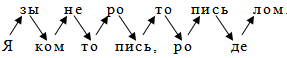 РЕСУРСЫ
http://us.123rf.com/400wm/400/400/laures/laures1001/laures100100009/6236891-plasticine-businessman-in-a-suit-over-white.jpg человек
http://lib.rus.ec/i/51/130451/i_001.png яблоня
http://www.ljplus.ru/img/i/r/irenchik/apple.jpg  Яблоко
http://www.copeslietas.lv/site/images/classifieds/orig/57625b41a0c4bdeb878f4c3e0337932a90e8.jpg лодка
http://img-novosib.fotki.yandex.ru/get/5803/valenta-mog.bb/0_675d4_ee63f3ca_orig.jpg буква я
http://hiero.ru/pict/46e/2096720.jpg ящерки
http://www.solnet.ee/sol/019/a_022.html клоун
http://forum.materinstvo.ru/uploads/1297318342/post-207850-1297418351.jpg ребус